“Outside are the dogs and sorcerers and the sexually immoral and murderers and idolaters, and everyone who loves and practices falsehood.” (Revelation 22:15, ESV)
“Afuera están los perros, los hechiceros, los inmorales, los asesinos, los idólatras y todo el que ama y practica la mentira.” 
(Apocalipsis 22:15, LBLA)
“Outside are the dogs and sorcerers and the sexually immoral and murderers and idolaters, and everyone who loves and practices falsehood.” (Revelation 22:15, ESV)
“Afuera están los perros, los hechiceros, los inmorales, los asesinos, los idólatras y todo el que ama y practica la mentira.” 
(Apocalipsis 22:15, LBLA)
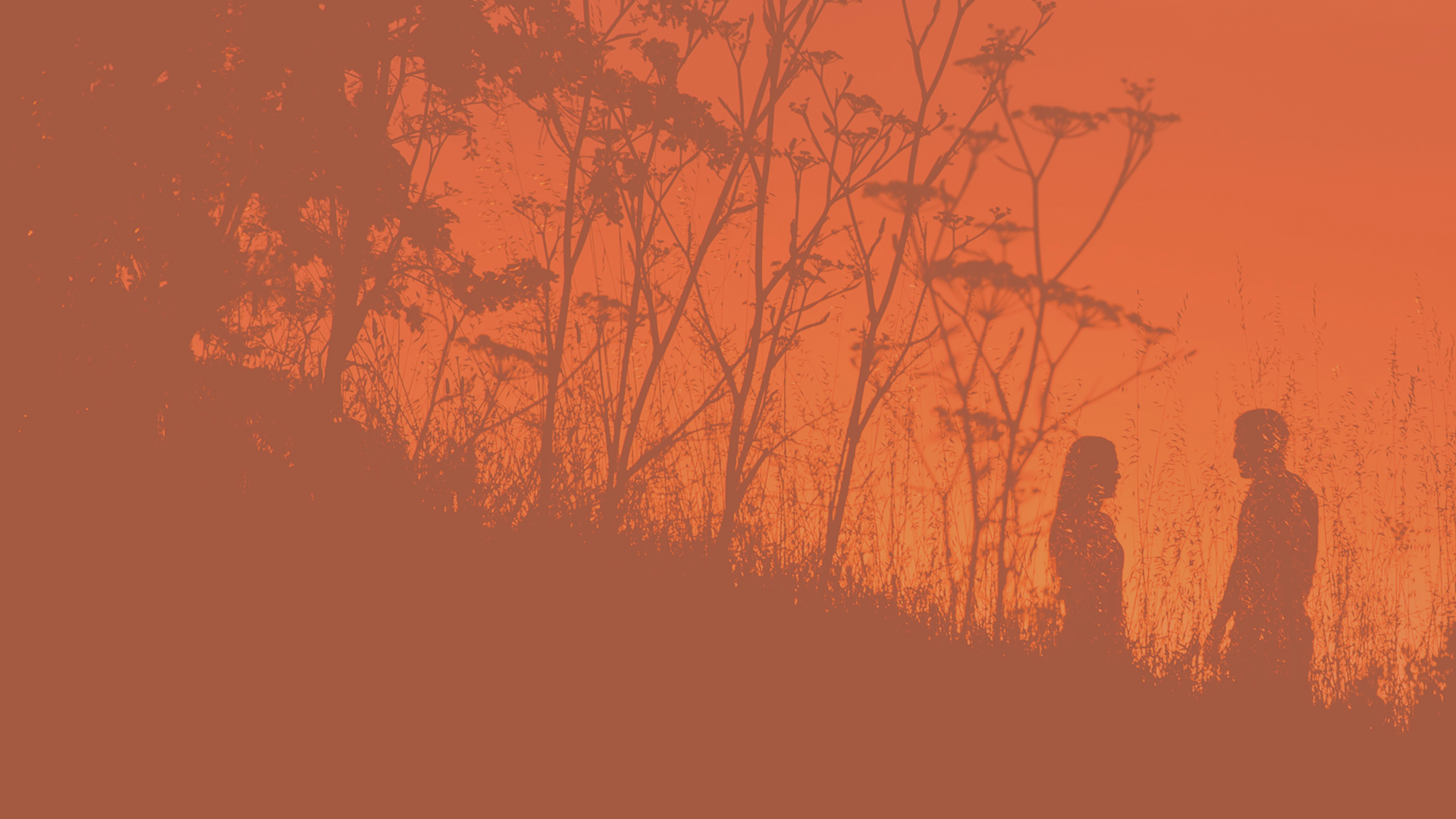 Being Biblical About Sexual Immorality
Ser Bíblica Sobre la Inmoralidad Sexual
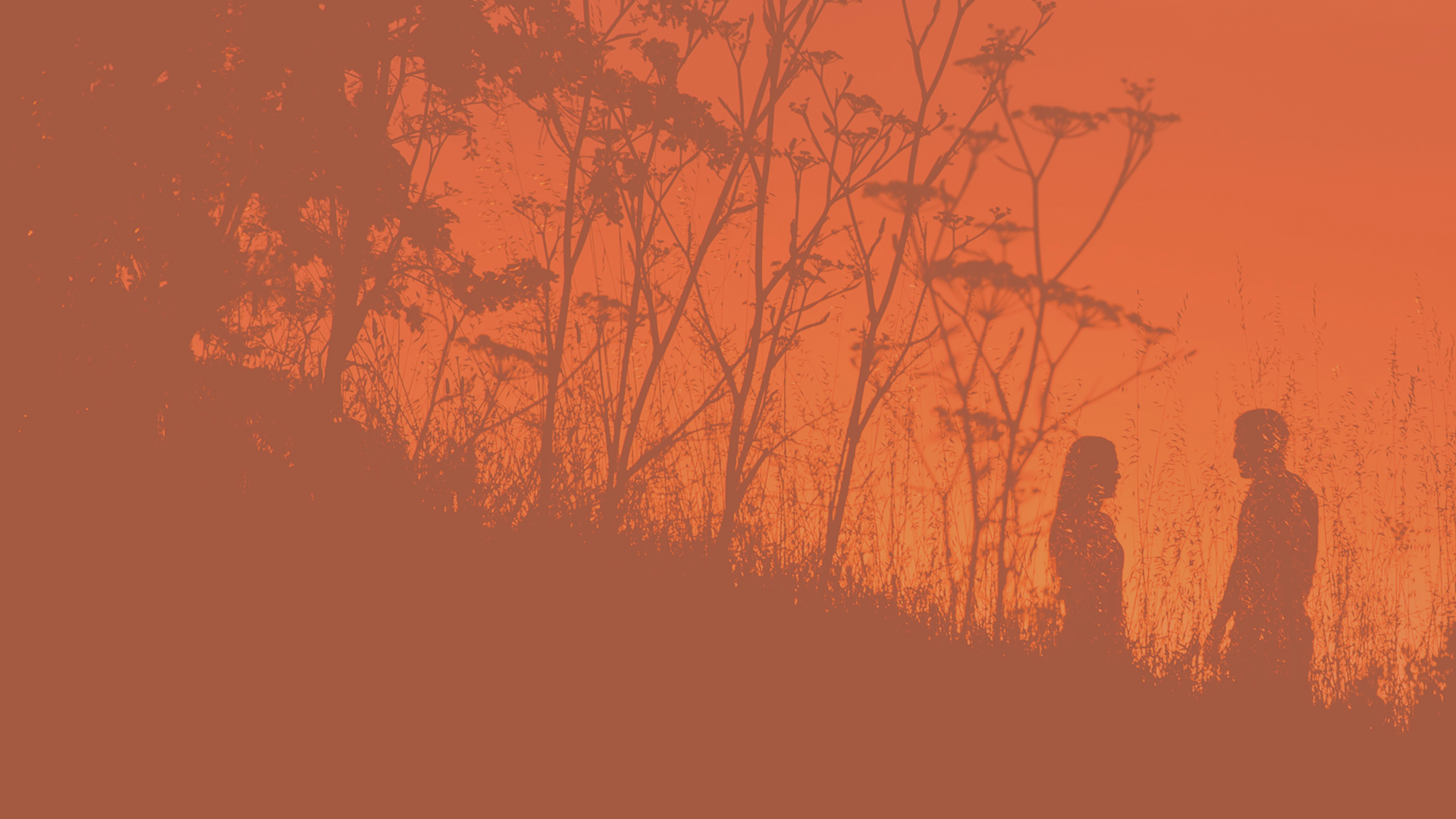 “For this is the will of God, your sanctification: that you abstain from sexual immorality; that each one of you know how to control his own body in holiness and honor, not in the passion of lust like the Gentiles who do not know God; that no one transgress and wrong his brother in this matter, because the Lord is an avenger in all these things, as we told you beforehand and solemnly warned you.” 
(1 Thessalonians 4:3–6, ESV)
“Porque esta es la voluntad de Dios: vuestra santificación; es decir, que os abstengáis de inmoralidad sexual; que cada uno de vosotros sepa cómo poseer su propio vaso en santificación y honor, no en pasión de concupiscencia, como los gentiles que no conocen a Dios; y que nadie peque y defraude a su hermano en este asunto, porque el Señor es el vengador en todas estas cosas, como también antes os lo dijimos y advertimos solemnemente.” (1 Tesalonicenses 4:3–6, LBLA)
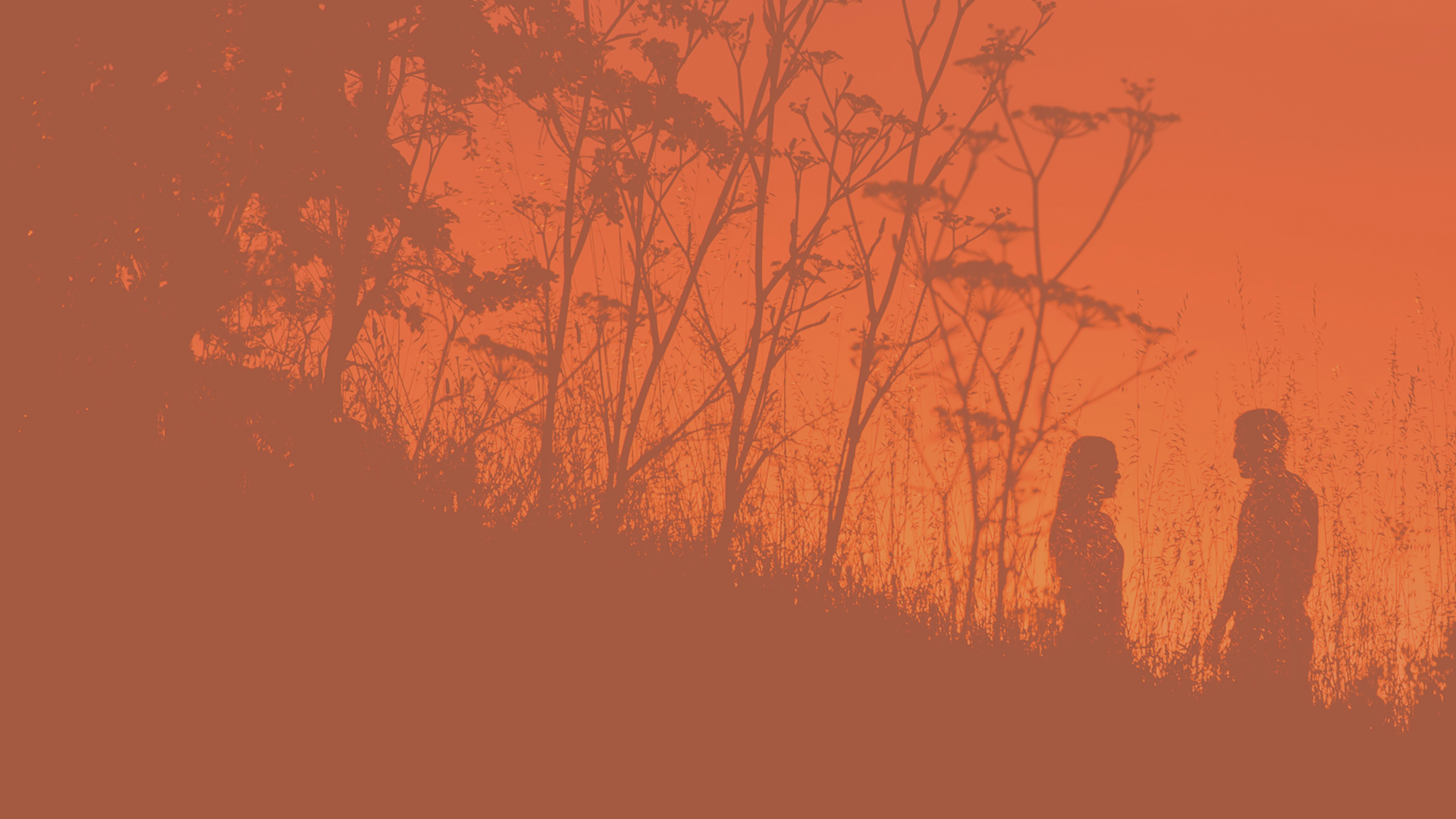 “Then God said, “Let us make man in our image, after our likeness. And let them have dominion over the fish of the sea and over the birds of the heavens and over the livestock and over all the earth and over every creeping thing that creeps on the earth.” So God created man in his own image, in the image of God he created him; male and female he created them.” (Genesis 1:26–27, ESV)
“Y dijo Dios: Hagamos al hombre a nuestra imagen, conforme a nuestra semejanza; y ejerza dominio sobre los peces del mar, sobre las aves del cielo, sobre los ganados, sobre toda la tierra, y sobre todo reptil que se arrastra sobre la tierra. Creó, pues, Dios al hombre a imagen suya, a imagen de Dios lo creó; varón y hembra los creó.” (Génesis 1:26–27, LBLA)
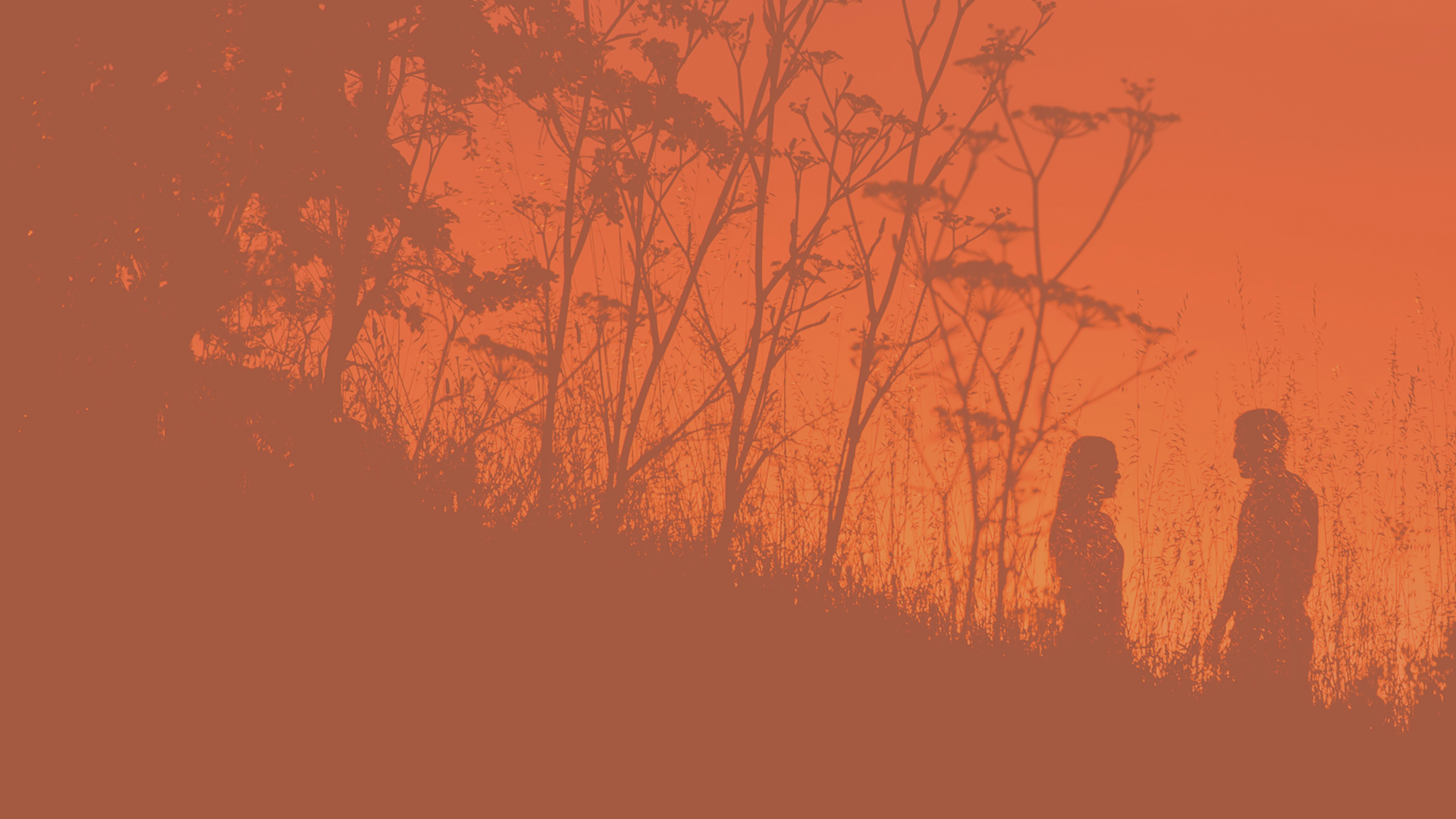 “Let marriage be held in honor among all, and let the marriage bed be undefiled, for God will judge the sexually immoral and adulterous.” (Hebrews 13:4, ESV)
“Sea el matrimonio honroso en todos, y el lecho matrimonial sin mancilla, porque a los inmorales y a los adúlteros los juzgará Dios.” (Hebreos 13:4, LBLA)
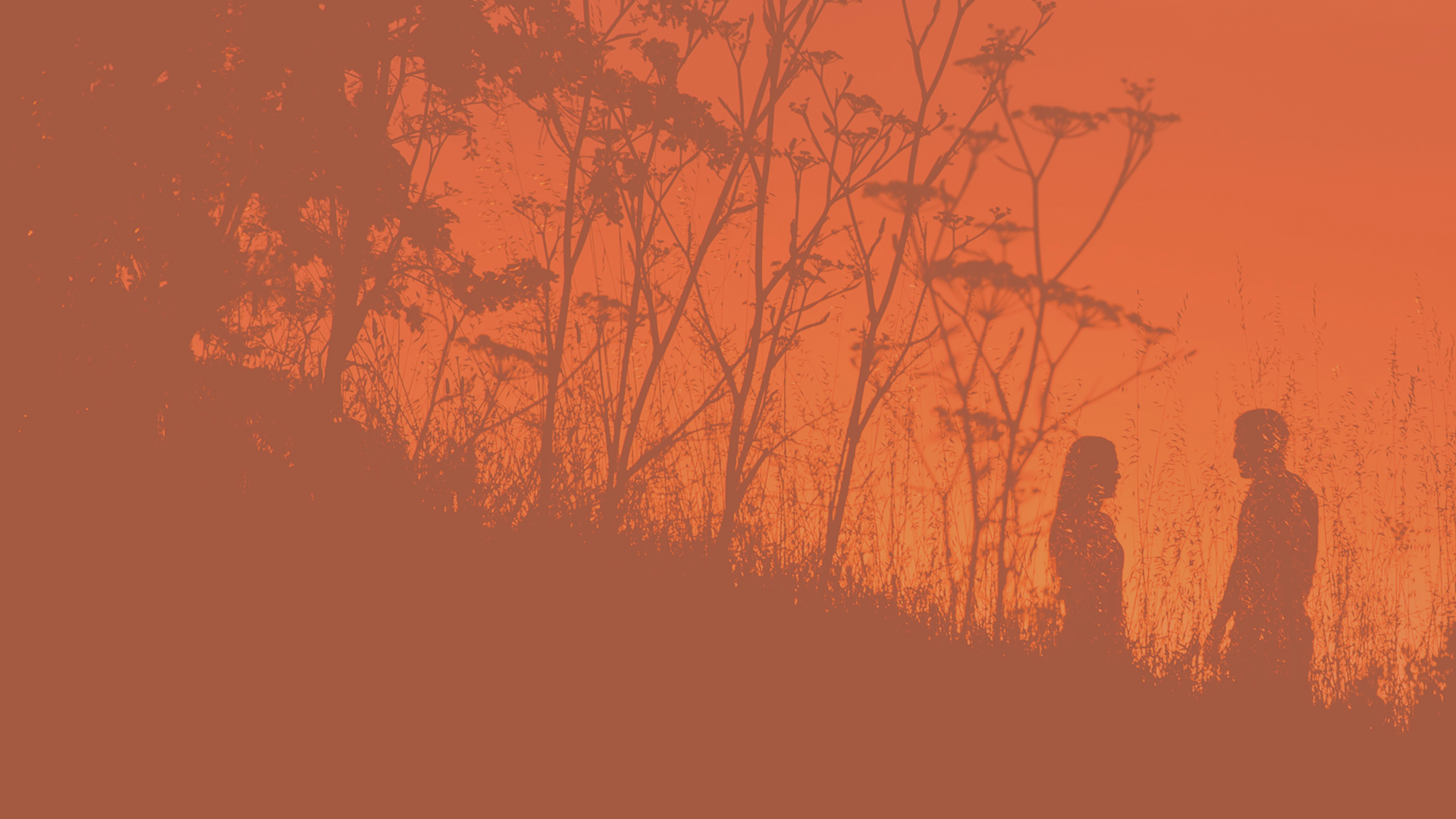 “For this is the will of God, your sanctification: that you abstain from sexual immorality; that each one of you know how to control his own body in holiness and honor, not in the passion of lust like the Gentiles who do not know God; that no one transgress and wrong his brother in this matter, because the Lord is an avenger in all these things, as we told you beforehand and solemnly warned you.” 
(1 Thessalonians 4:3–6, ESV)
“Porque esta es la voluntad de Dios: vuestra santificación; es decir, que os abstengáis de inmoralidad sexual; que cada uno de vosotros sepa cómo poseer su propio vaso en santificación y honor, no en pasión de concupiscencia, como los gentiles que no conocen a Dios; y que nadie peque y defraude a su hermano en este asunto, porque el Señor es el vengador en todas estas cosas, como también antes os lo dijimos y advertimos solemnemente.” (1 Tesalonicenses 4:3–6, LBLA)
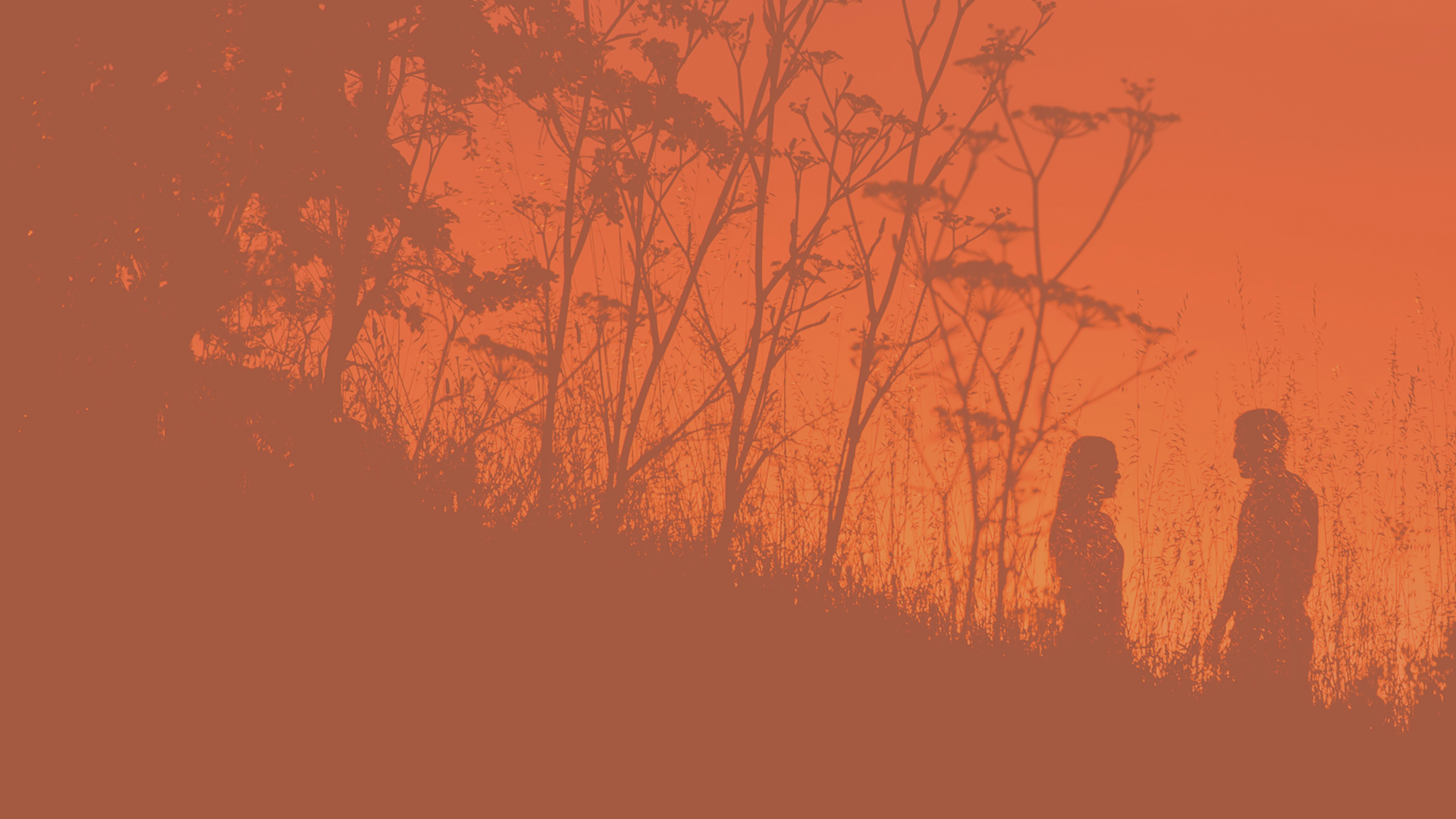 “For this is the will of God, your sanctification: that you abstain from sexual immorality; that each one of you know how to control his own body in holiness and honor, not in the passion of lust like the Gentiles who do not know God; that no one transgress and wrong his brother in this matter, because the Lord is an avenger in all these things, as we told you beforehand and solemnly warned you.” 
(1 Thessalonians 4:3–6, ESV)
“Porque esta es la voluntad de Dios: vuestra santificación; es decir, que os abstengáis de inmoralidad sexual; que cada uno de vosotros sepa cómo poseer su propio vaso en santificación y honor, no en pasión de concupiscencia, como los gentiles que no conocen a Dios; y que nadie peque y defraude a su hermano en este asunto, porque el Señor es el vengador en todas estas cosas, como también antes os lo dijimos y advertimos solemnemente.” (1 Tesalonicenses 4:3–6, LBLA)
😁
sexual immorality
😟
sexual immorality
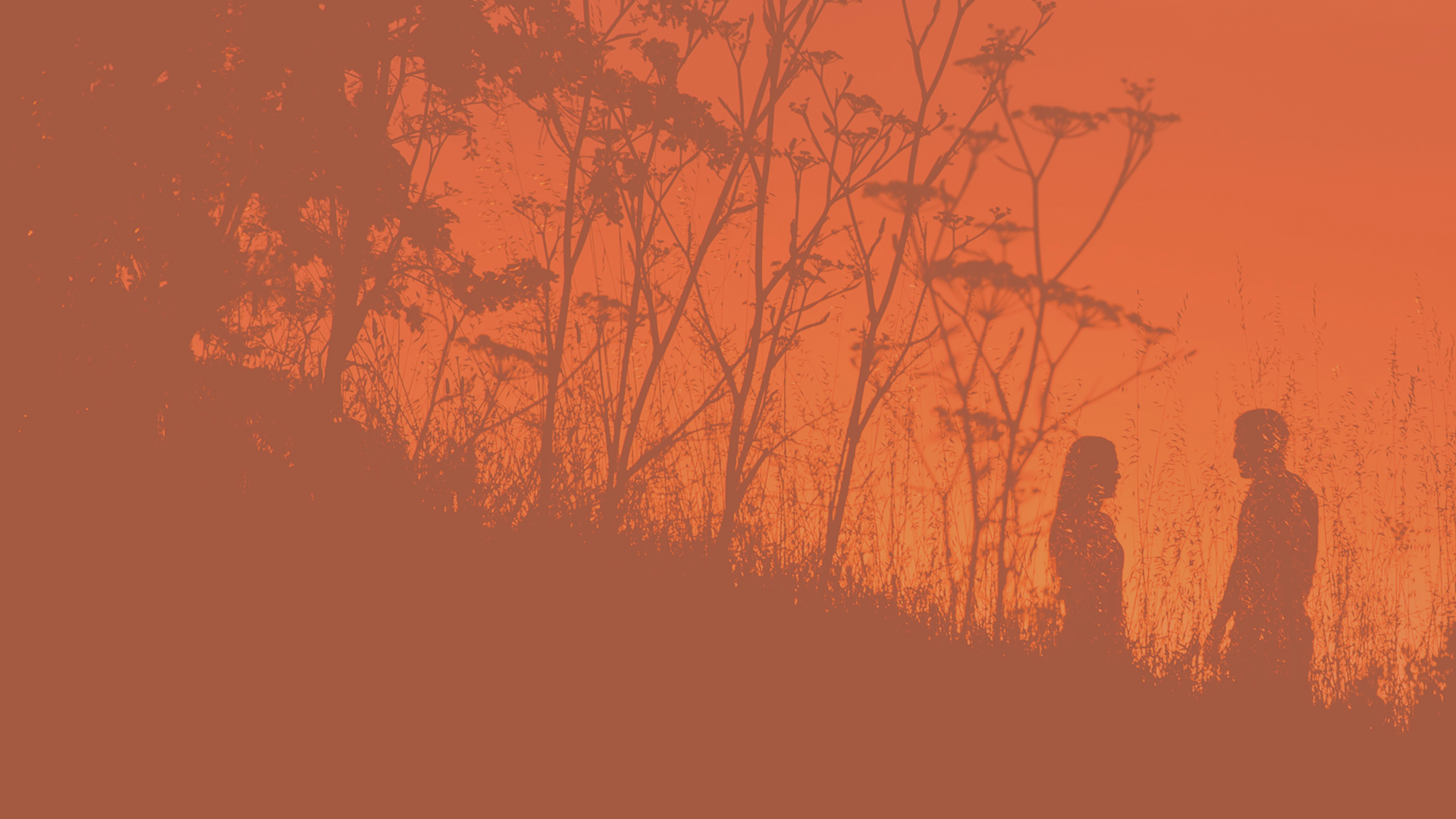 “Flee from sexual immorality. Every other sin a person commits is outside the body, but the sexually immoral person sins against his own body.” (1 Corinthians 6:18, ESV)
“Huid de la fornicación. Todos los demás pecados que un hombre comete están fuera del cuerpo, pero el fornicario peca contra su propio cuerpo.” (1 Corintios 6:18, LBLA)
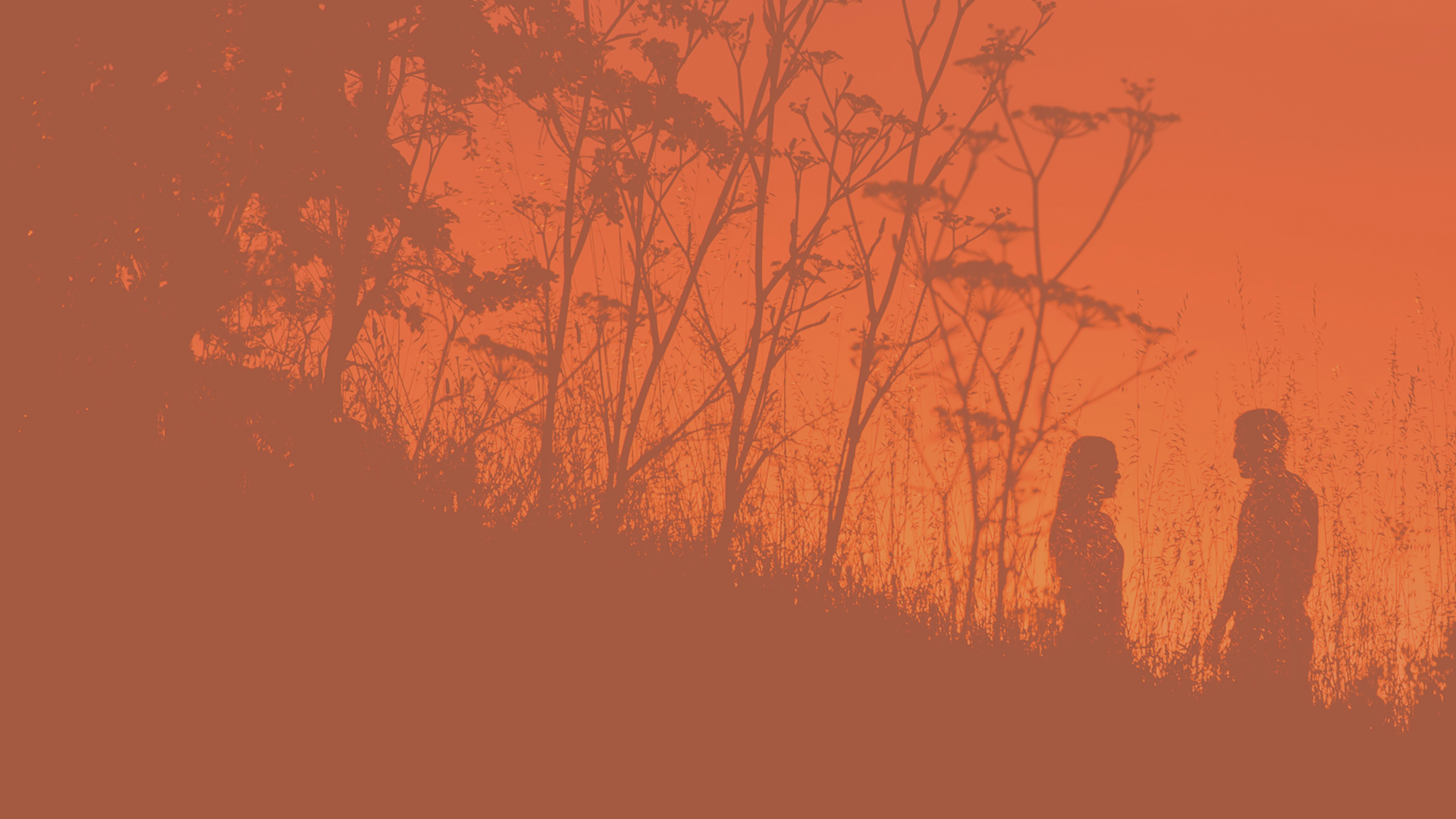 “For this is the will of God, your sanctification: that you abstain from sexual immorality; that each one of you know how to control his own body in holiness and honor, not in the passion of lust like the Gentiles who do not know God; that no one transgress and wrong his brother in this matter, because the Lord is an avenger in all these things, as we told you beforehand and solemnly warned you.” 
(1 Thessalonians 4:3–6, ESV)
“Porque esta es la voluntad de Dios: vuestra santificación; es decir, que os abstengáis de inmoralidad sexual; que cada uno de vosotros sepa cómo poseer su propio vaso en santificación y honor, no en pasión de concupiscencia, como los gentiles que no conocen a Dios; y que nadie peque y defraude a su hermano en este asunto, porque el Señor es el vengador en todas estas cosas, como también antes os lo dijimos y advertimos solemnemente.” (1 Tesalonicenses 4:3–6, LBLA)
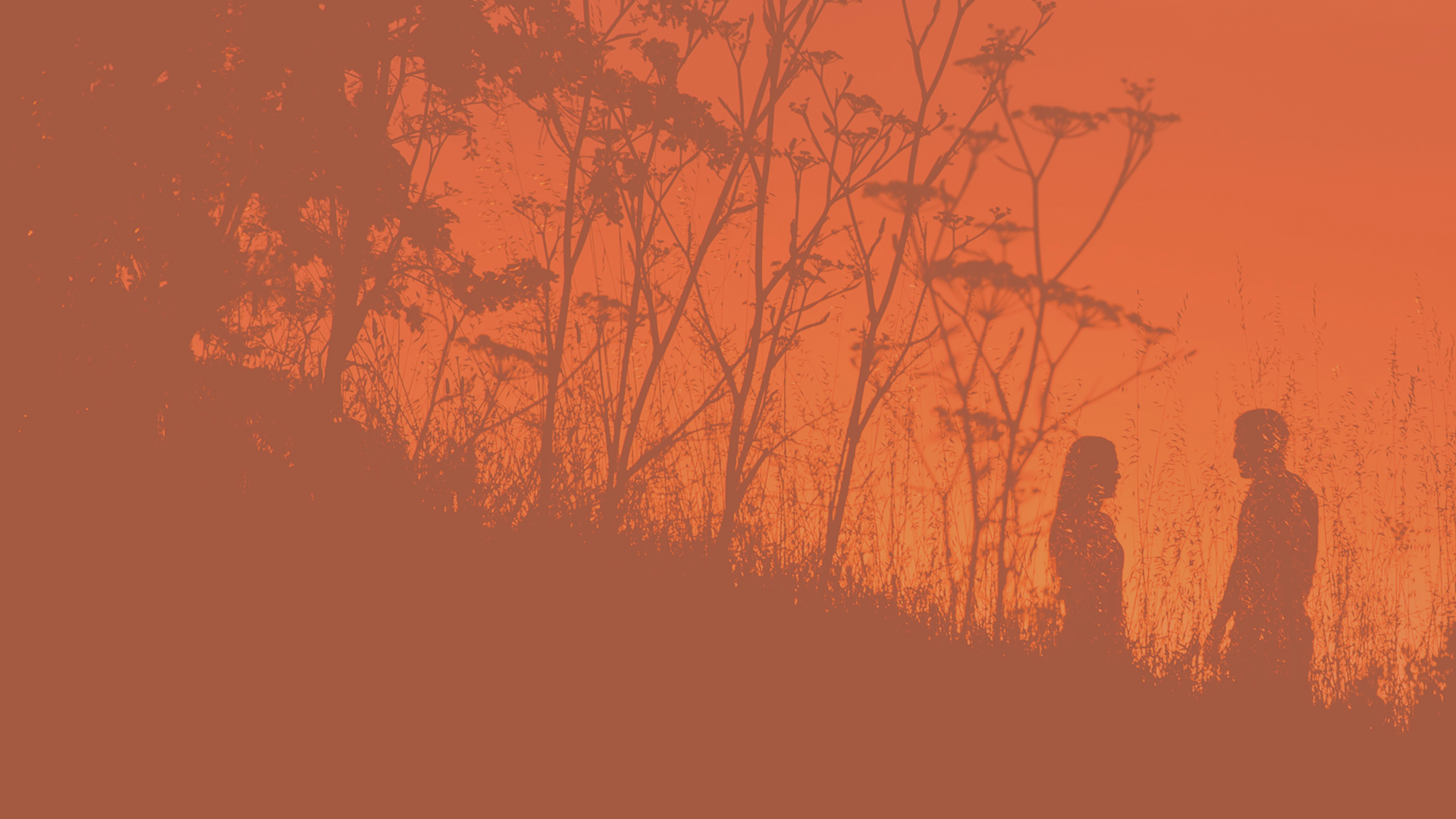 “For this is the will of God, your sanctification: that you abstain from sexual immorality; that each one of you know how to control his own body in holiness and honor, not in the passion of lust like the Gentiles who do not know God; that no one transgress and wrong his brother in this matter, because the Lord is an avenger in all these things, as we told you beforehand and solemnly warned you.” 
(1 Thessalonians 4:3–6, ESV)
“Porque esta es la voluntad de Dios: vuestra santificación; es decir, que os abstengáis de inmoralidad sexual; que cada uno de vosotros sepa cómo poseer su propio vaso en santificación y honor, no en pasión de concupiscencia, como los gentiles que no conocen a Dios; y que nadie peque y defraude a su hermano en este asunto, porque el Señor es el vengador en todas estas cosas, como también antes os lo dijimos y advertimos solemnemente.” (1 Tesalonicenses 4:3–6, LBLA)
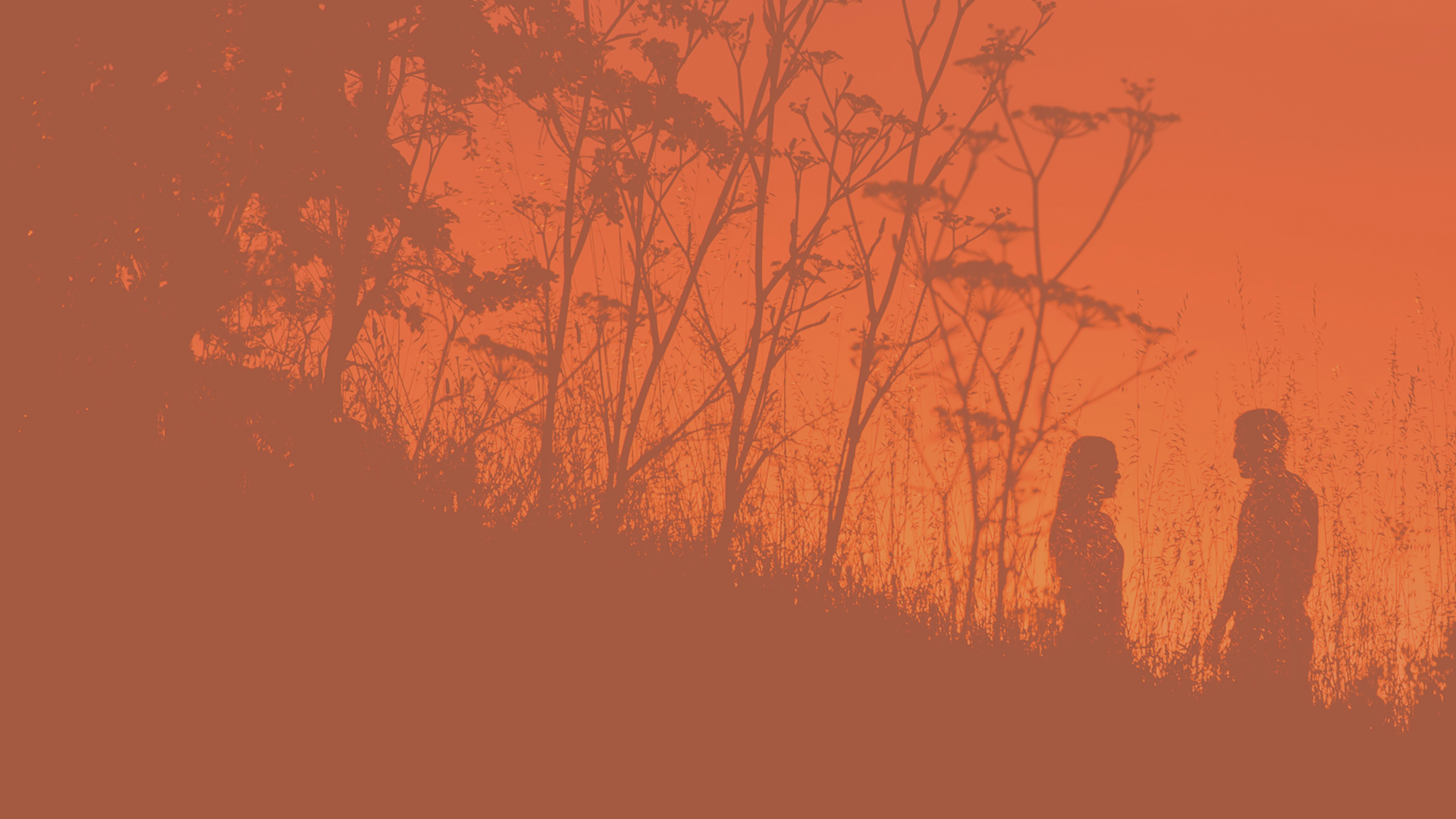 “For this is the will of God, your sanctification: that you abstain from sexual immorality; that each one of you know how to control his own body in holiness and honor, not in the passion of lust like the Gentiles who do not know God; that no one transgress and wrong his brother in this matter, because the Lord is an avenger in all these things, as we told you beforehand and solemnly warned you.” 
(1 Thessalonians 4:3–6, ESV)
“Porque esta es la voluntad de Dios: vuestra santificación; es decir, que os abstengáis de inmoralidad sexual; que cada uno de vosotros sepa cómo poseer su propio vaso en santificación y honor, no en pasión de concupiscencia, como los gentiles que no conocen a Dios; y que nadie peque y defraude a su hermano en este asunto, porque el Señor es el vengador en todas estas cosas, como también antes os lo dijimos y advertimos solemnemente.” (1 Tesalonicenses 4:3–6, LBLA)
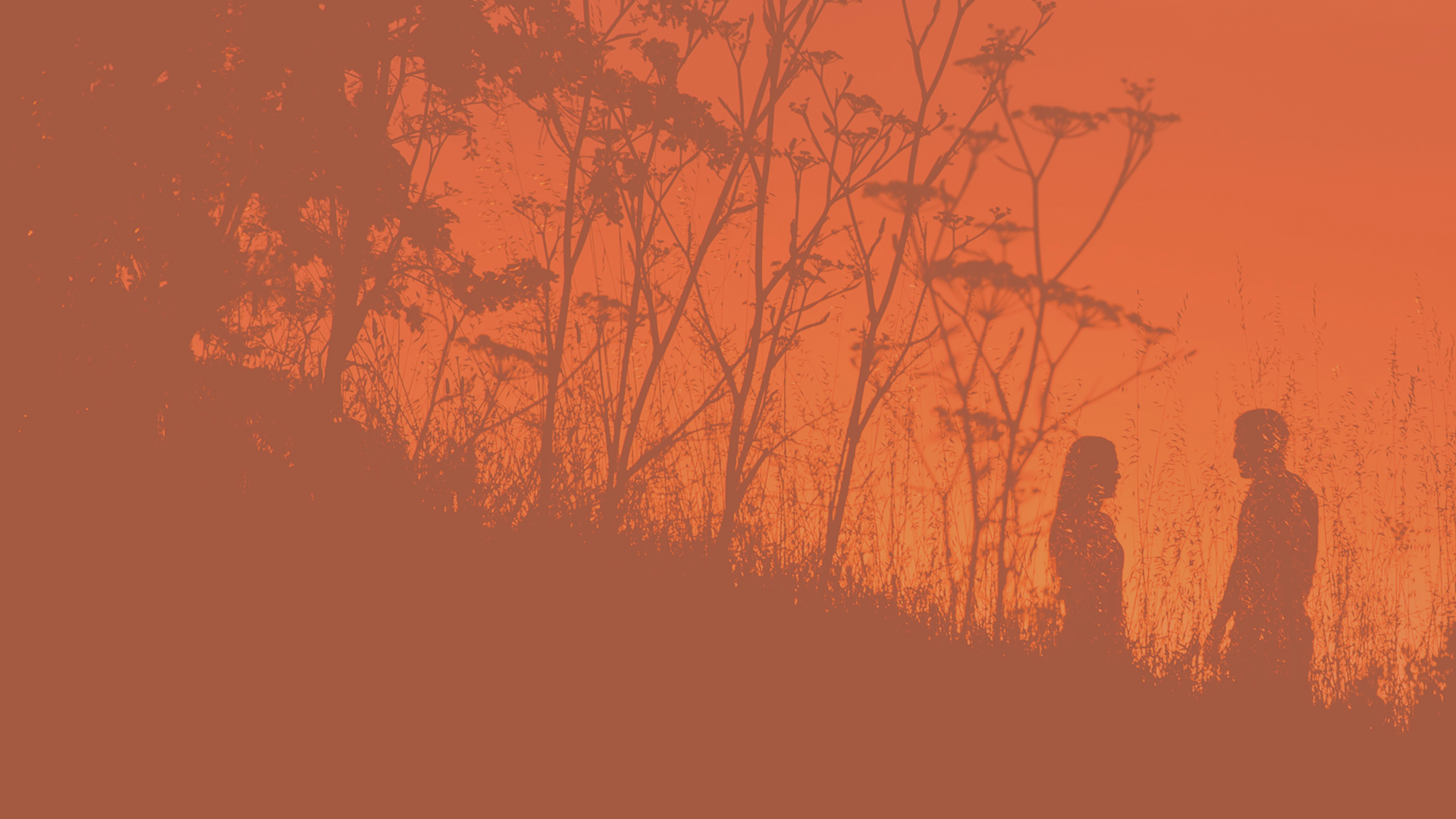 “For God has not called us for impurity, but in holiness. Therefore whoever disregards this, disregards not man but God, who gives his Holy Spirit to you.” (1 Thessalonians 4:7–8, ESV)
“Porque Dios no nos ha llamado a impureza, sino a santificación. Por consiguiente, el que rechaza esto no rechaza a hombre, sino al Dios que os da su Espíritu Santo.” (1 Tesalonicenses 4:7–8, LBLA)
“Outside are the dogs and sorcerers and the sexually immoral and murderers and idolaters, and everyone who loves and practices falsehood.” (Revelation 22:15, ESV)
“Afuera están los perros, los hechiceros, los inmorales, los asesinos, los idólatras y todo el que ama y practica la mentira.” 
(Apocalipsis 22:15, LBLA)
“And such were some of you. But you were washed, you were sanctified, you were justified in the name of the Lord Jesus Christ and by the Spirit of our God.” (1 Corinthians 6:11, ESV)
“Y esto erais algunos de vosotros; pero fuisteis lavados, pero fuisteis santificados, pero fuisteis justificados en el nombre del Señor Jesucristo y en el Espíritu de nuestro Dios.” (1 Corintios 6:11, LBLA)